Cathedral of Saint Nicholas
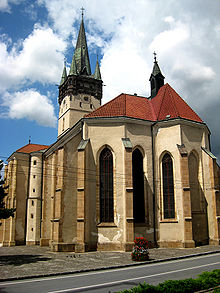 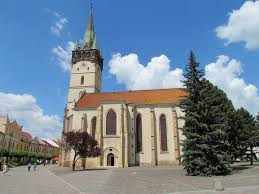 the principal architectonic and historic landmark of town Prešov
the oldest and the only Gothic religious building preserved in the town
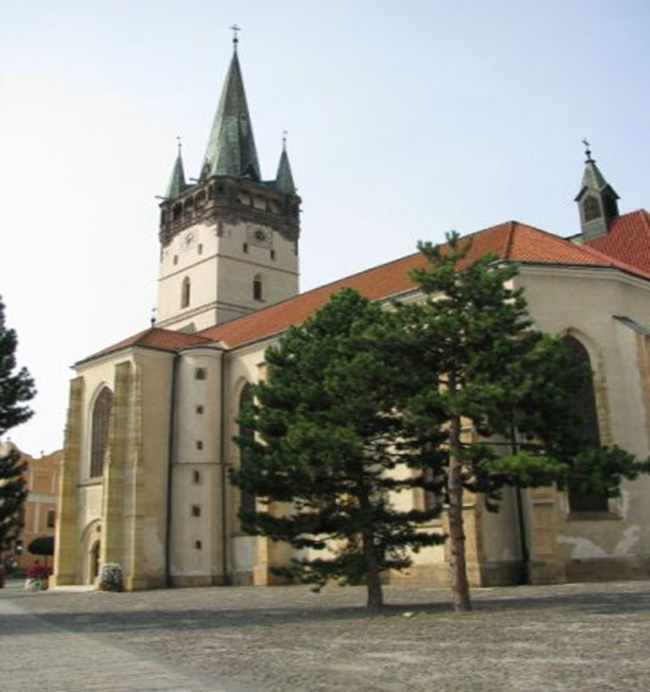 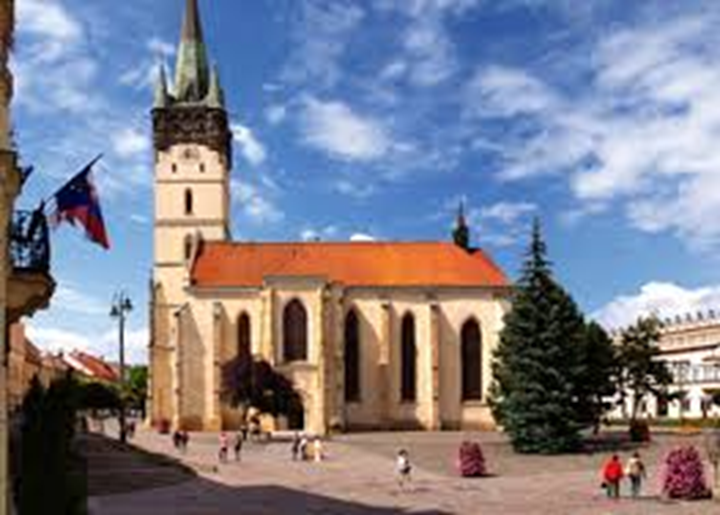 construction of the Gothic church was finished in 1515
three-nave Gothic design, also called " hall church"
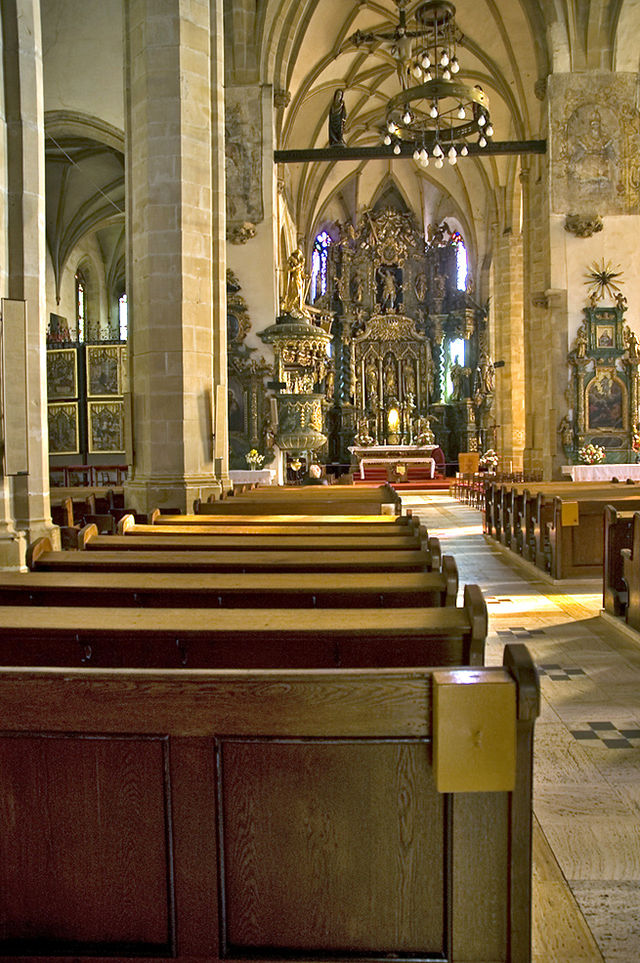 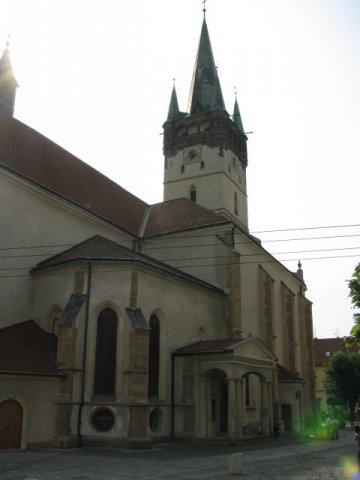 by its size  it holds the 3rd position among buildings of the same type in Slovakia after the Levoca church of St. James and Bratislava's St. Martin Cathedral.
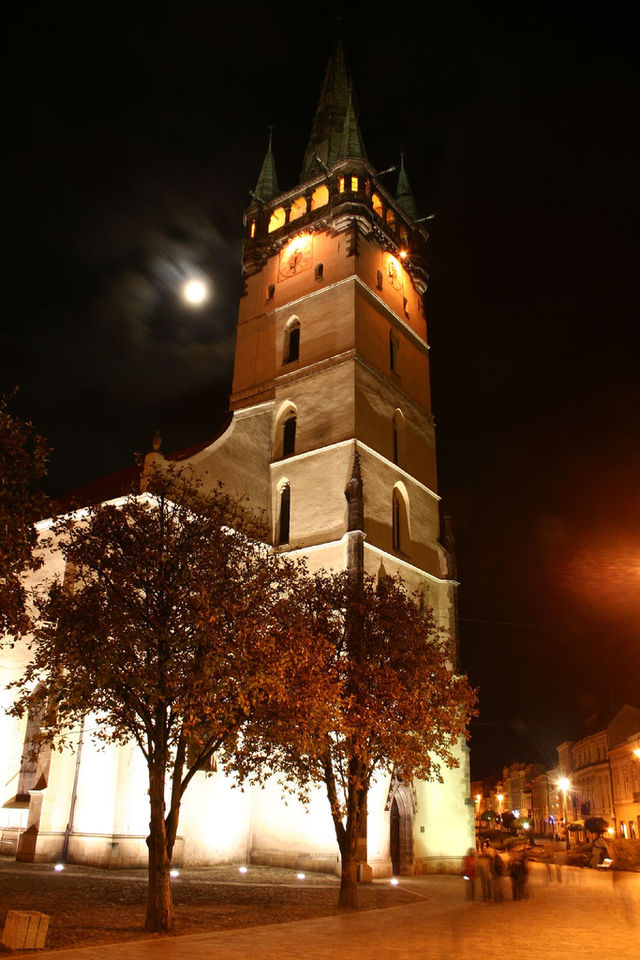 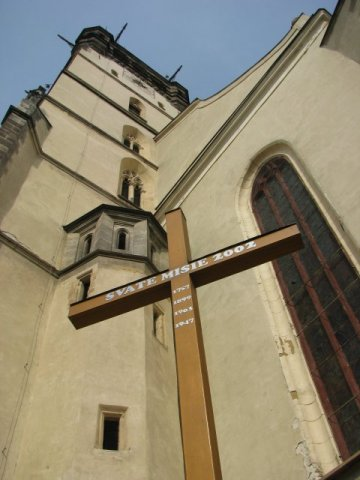 parish church until 2008
2008 - it was elevated by pope Benedict XVI to the co-cathedral church
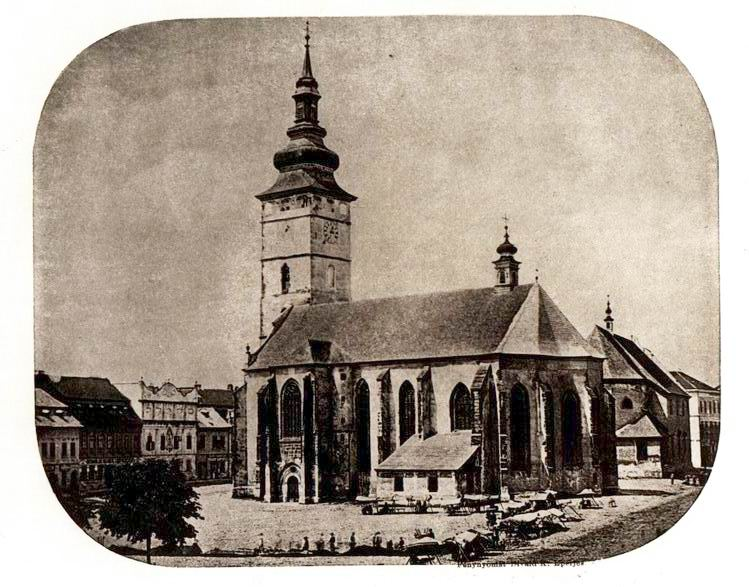 Ďakujem za pozornosť


Matej Pošefko 1.D